Литература
5
класс
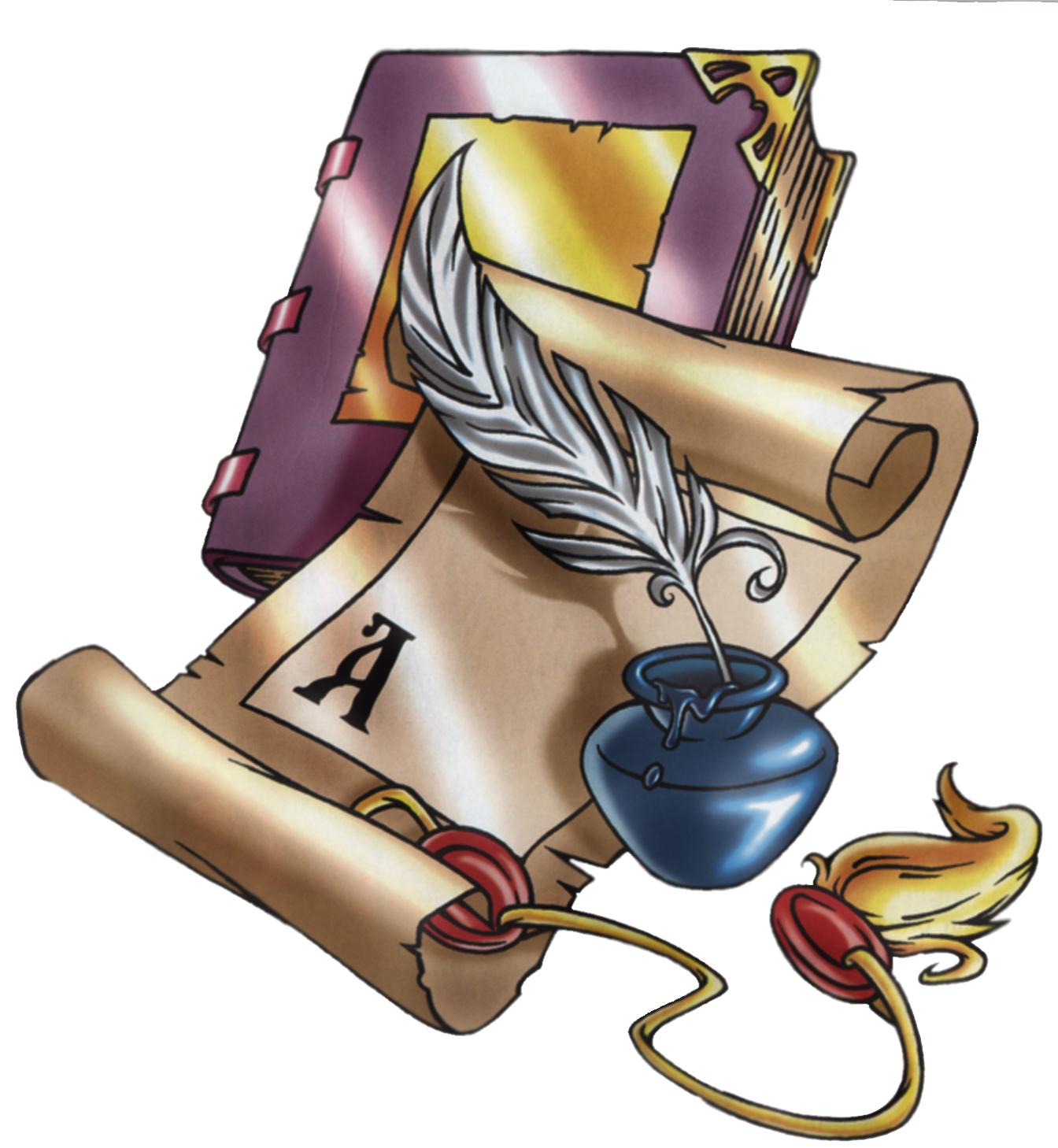 Тема : 
Шведская сказка
«Гвоздь из родного дома».
ЦЕЛИ УРОКА:
Расширить представление о социально-бытовых сказках, познакомить с содержанием сказки «Гвоздь из родного дома», раскрыть идею сказки.
     Развивать умение отвечать на вопросы с опорой на текст произведения, оценивать персонажей по их поступкам и особенностям речи, умение отмечать в произведении  элементы, соответствующие его жанру.
[Speaker Notes: Пытались взаимосвязьвеществ]
ПОВТОРЕНИЕ.
Перечислите виды сказок (волшебные, социально-бытовые, о животных).
    Кто является главными героями в сказках о животных? (животные, птицы, растения)
    Какие волшебные предметы встречаются в волшебных сказках? (ковер-самолет, шапка-невидимка, скатерть-самобранка, сапоги-скороходы, волшебная палочка и т.д.)
    Кто является главными героями в социально-бытовых сказках? (люди)
[Speaker Notes: Пытались взаимосвязьвеществ]
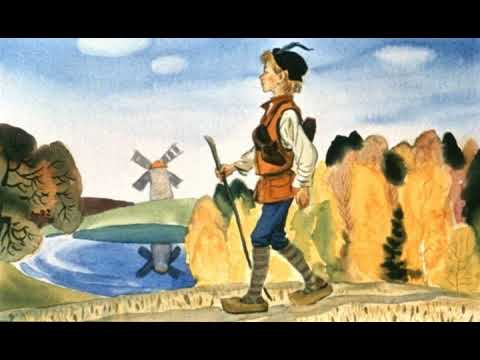 ШВЕДСКАЯ СКАЗКА «ГВОЗДЬ ИЗ РОДНОГО ДОМА».
[Speaker Notes: Пытались взаимосвязьвеществ]
СКАНДИНАВСКИЕ СКАЗКИ.
Славу и гордость детской литературы Скандинавии составляют народные сказки, предания и легенды Норвегии, Швеции  и Финляндии. 
   Эти удивительные волшебные истории погружают в созерцание прекрасной и необычной суровой северной природы, дремучих лесов и высоких гор, прозрачных озер и туманных фьордов.
    В скандинавских сказках оживает мечта о счастье, сопутствующем бесстрашным и щедрым, чистым             сердцем и смелым душой.
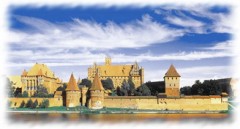 [Speaker Notes: Пытались взаимосвязьвеществ]
РАБОТА ПО СКАЗКЕ.
Перечислите героев сказки. 

(Бедные крестьяне: муж, жена и трое их сыновей: Матс, Петер  и Свэнд)
[Speaker Notes: Пытались взаимосвязьвеществ]
РАБОТА ПО СКАЗКЕ.
Кого из сыновей мать любила больше всех и почему? 
(Свэнда, потому что он был всегда приветлив и ласков и всегда, чем мог, помогал матери.)
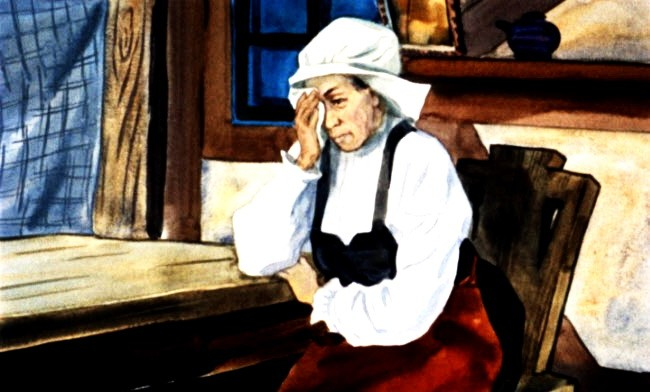 [Speaker Notes: Пытались взаимосвязьвеществ]
РАБОТА ПО СКАЗКЕ.
Почему и зачем сыновьям пришлось уйти из дома? 
(Потому что в доме нечего было есть, и они вынуждены были отправиться на заработки.)
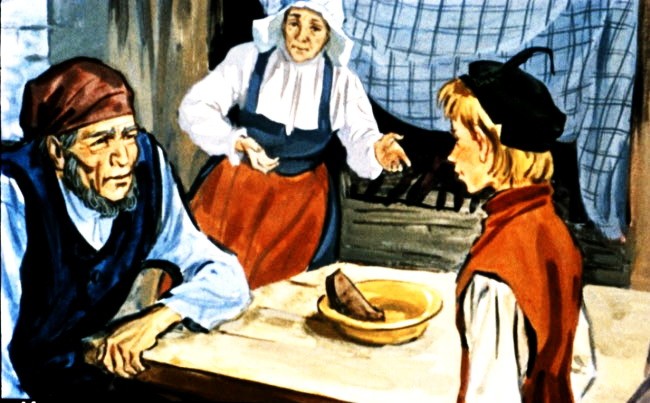 [Speaker Notes: Пытались взаимосвязьвеществ]
РАБОТА ПО СКАЗКЕ.
Что взял с собой из дома старший сын и как он это объяснил? 
(Куртку отца. Сказал, что отец всегда сидит дома, и куртка ему больше не понадобится).
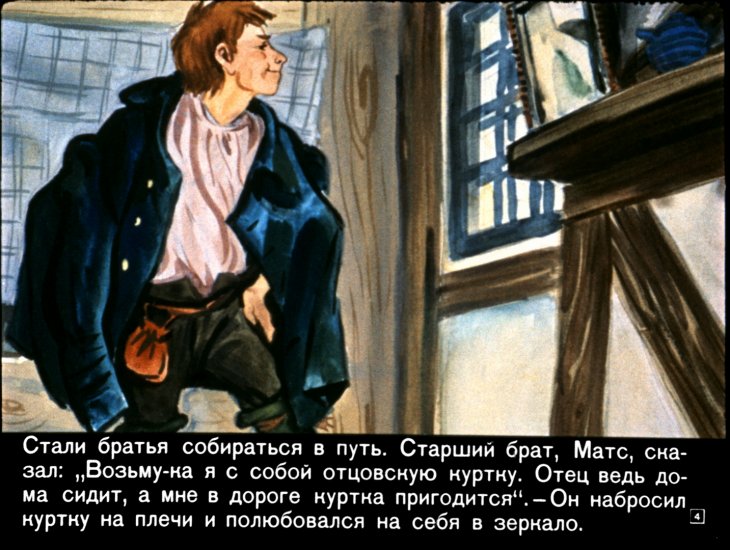 [Speaker Notes: Пытались взаимосвязьвеществ]
РАБОТА ПО СКАЗКЕ.
Что и почему взял средний брат? 
(кастрюлю матери, потому что в ней все равно нечего было готовить).
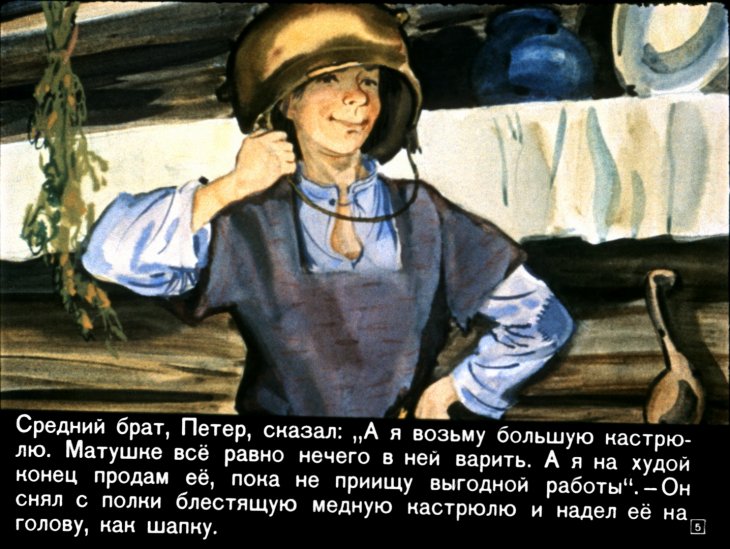 [Speaker Notes: Пытались взаимосвязьвеществ]
РАБОТА ПО СКАЗКЕ.
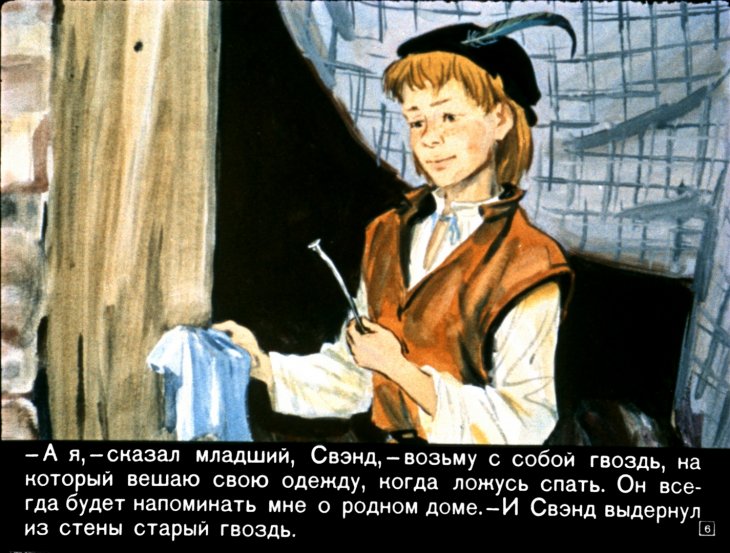 Что и почему взял с собой Свэнд? 
  (Гвоздь, на котором        висела его куртка. Сказал, что он будет напоминать ему о доме и может быть, когда-нибудь пригодиться).
[Speaker Notes: Пытались взаимосвязьвеществ]
РАБОТА ПО СКАЗКЕ.
Как относились к Свэнду старшие братья? В чем проявлялось их отношение? 
(Не любили его: посмеялись над тем, что ему нечего было взять с собой из дома и что он взял гвоздь; сами пошли вместе по одной дороге, а его отправили по другой).
.
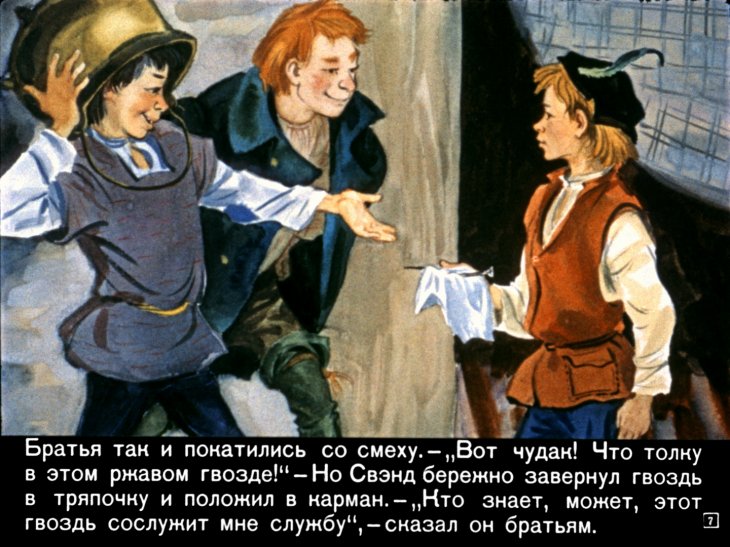 [Speaker Notes: Пытались взаимосвязьвеществ]
РАБОТА ПО СКАЗКЕ.
Почему художник нарисовал Свэнда смотрящим назад? 
Чем отличаются братья?
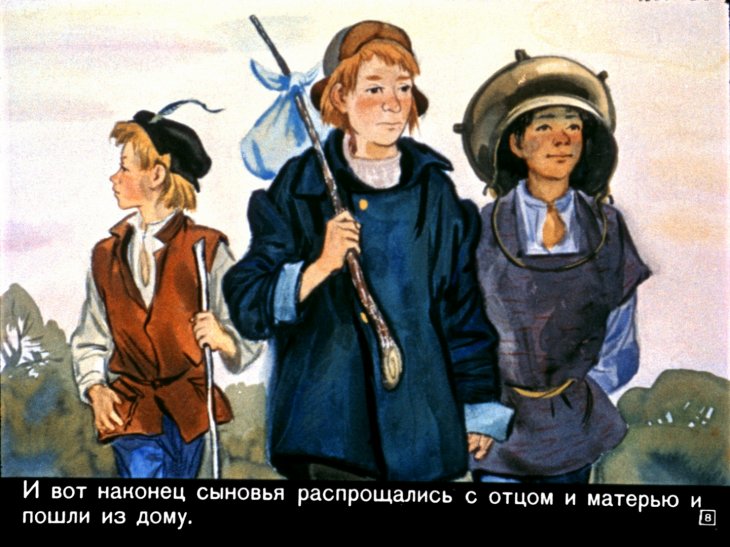 [Speaker Notes: Пытались взаимосвязьвеществ]
РАБОТА ПО СКАЗКЕ.
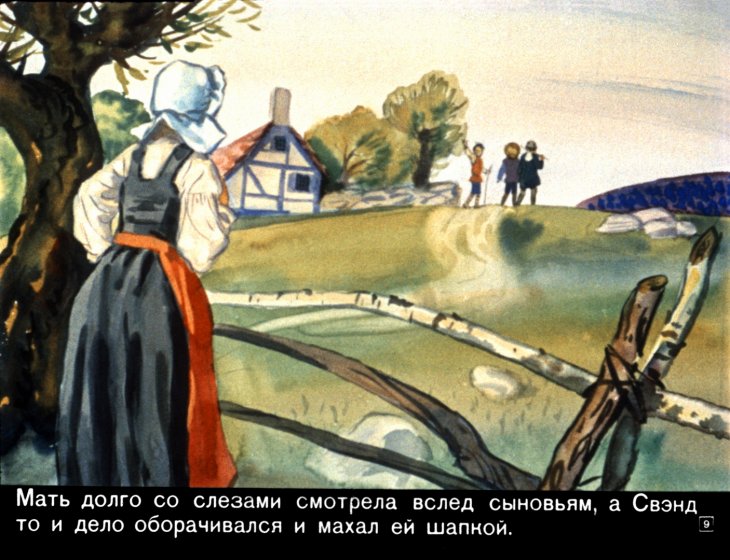 Что чувствовали родители, когда провожали сыновей? 
Что думали отец и мать о судьбе каждого сына?
[Speaker Notes: Пытались взаимосвязьвеществ]
РАБОТА ПО СКАЗКЕ.
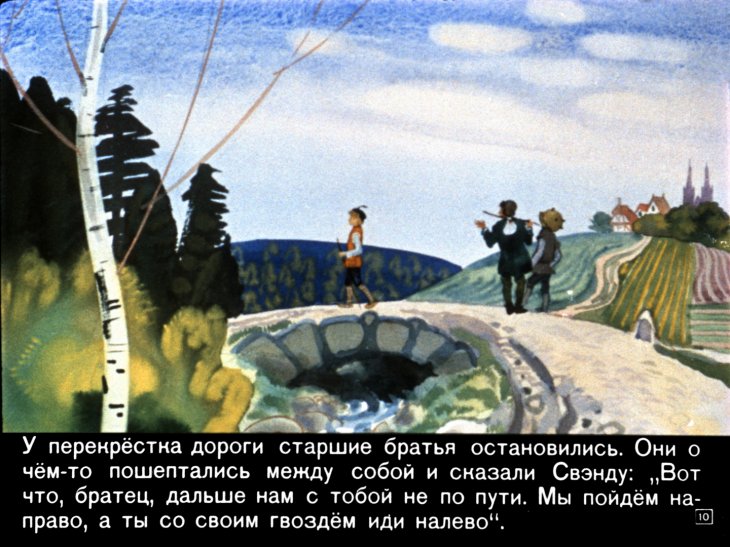 Почему братья разошлись в разные стороны?
[Speaker Notes: Пытались взаимосвязьвеществ]
РАБОТА ПО СКАЗКЕ.
Почему Сэнд обратил внимание  на телегу?
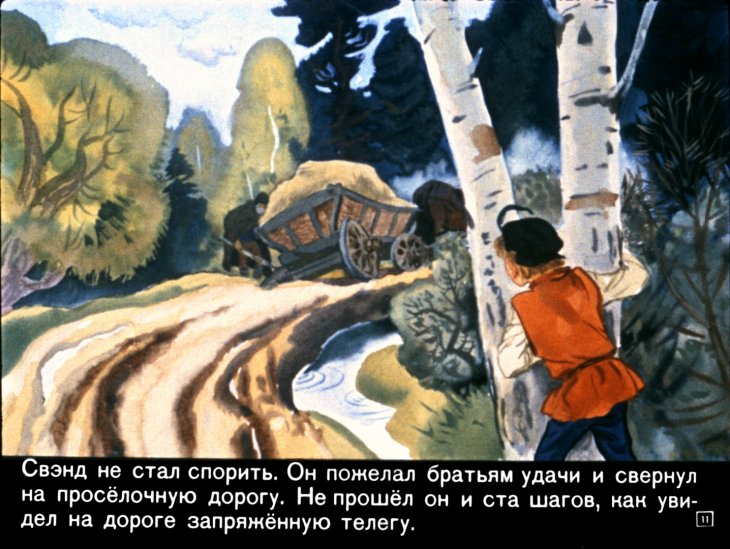 [Speaker Notes: Пытались взаимосвязьвеществ]
РАБОТА ПО СКАЗКЕ.
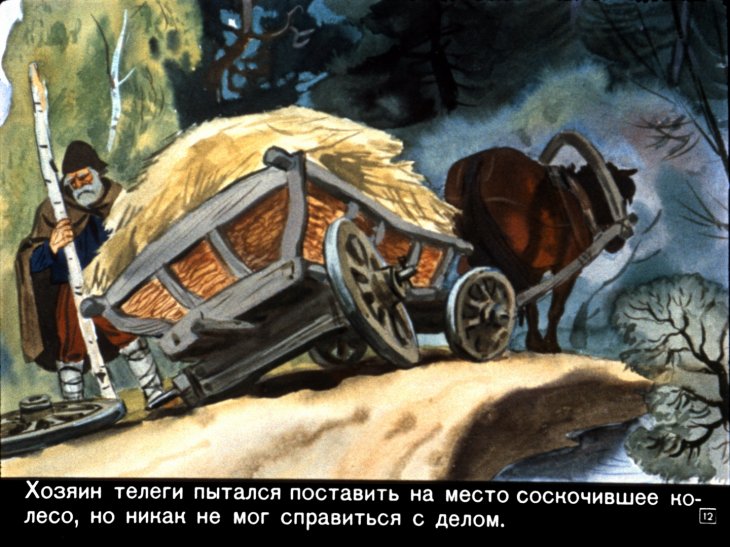 Как хозяин пытался поставить на место соскочившее колесо?
[Speaker Notes: Пытались взаимосвязьвеществ]
РАБОТА ПО СКАЗКЕ.
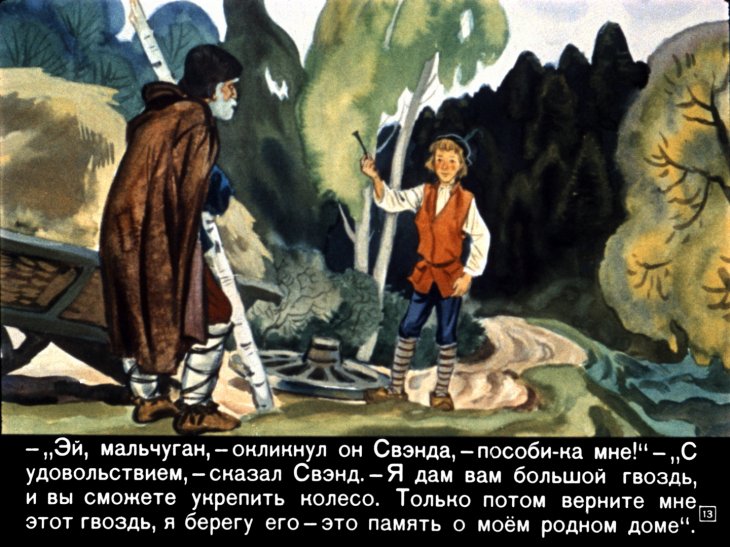 Как помог Свэнд крестьянину?
[Speaker Notes: Пытались взаимосвязьвеществ]
РАБОТА ПО СКАЗКЕ.
Почему крестьянин подвёз Свэнда?
Почему гвоздь назвали «драгоценным»?
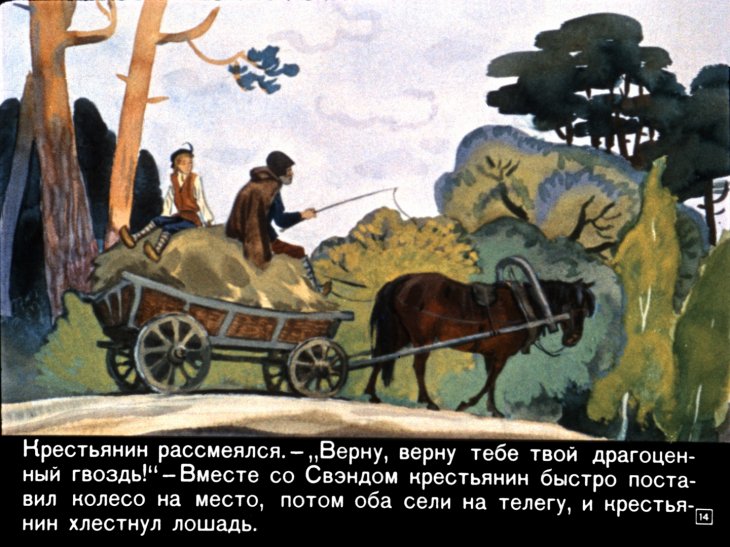 [Speaker Notes: Пытались взаимосвязьвеществ]
РАБОТА ПО СКАЗКЕ.
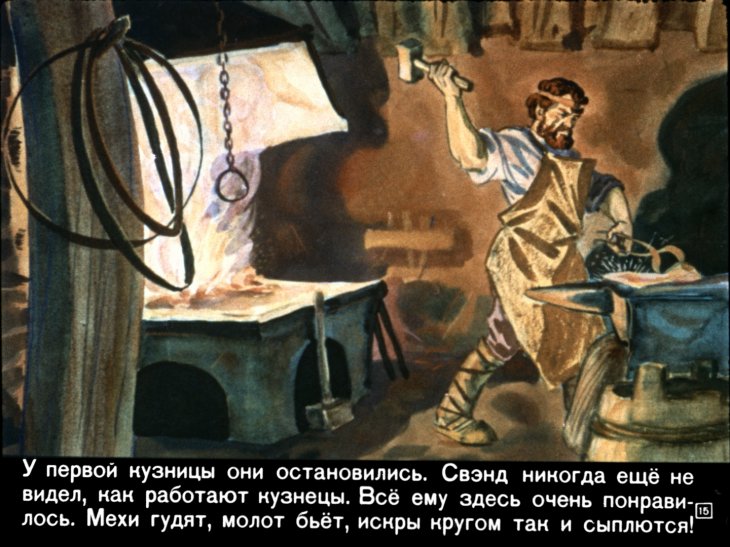 Что увидел Свэнд в кузнице? 
Почему ему здесь очень понравилось?
[Speaker Notes: Пытались взаимосвязьвеществ]
РАБОТА ПО СКАЗКЕ.
Какую работу предложил кузнец мальчику? 
Почему кузнец согласился взять его в помощники?
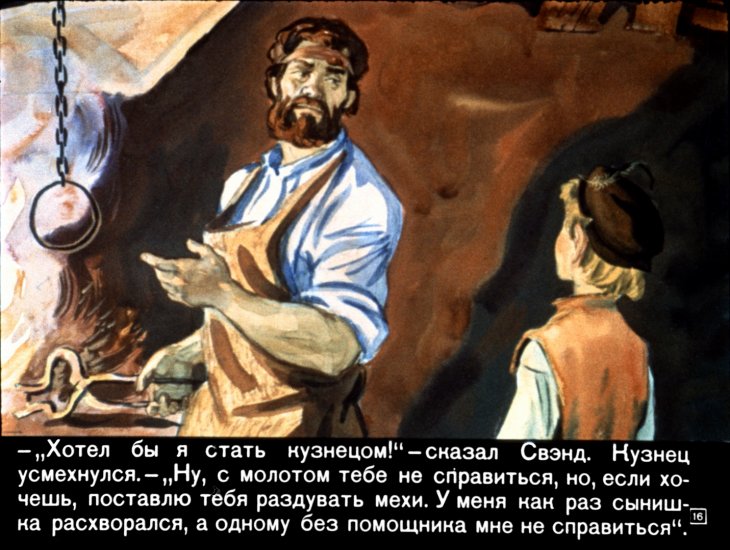 [Speaker Notes: Пытались взаимосвязьвеществ]
РАБОТА ПО СКАЗКЕ.
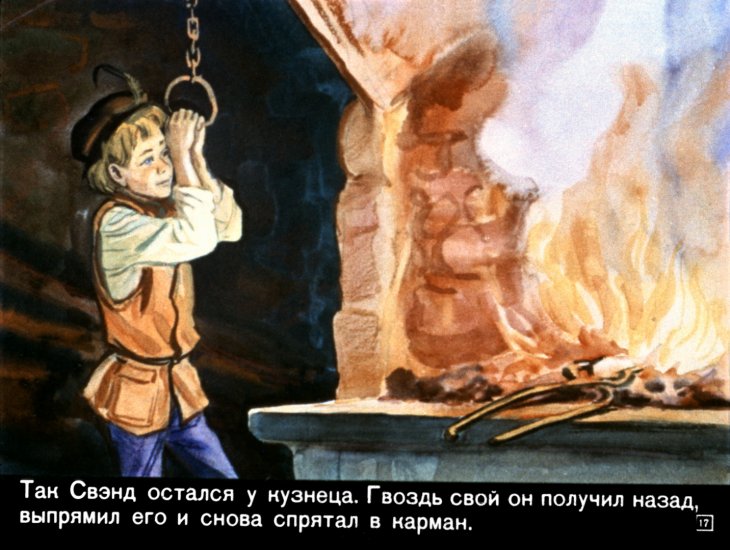 Что сделал Свэнд с гвоздем в кузнице?
[Speaker Notes: Пытались взаимосвязьвеществ]
РАБОТА ПО СКАЗКЕ.
Чему научился Свэнд у кузнеца? 
Почему мастер стал учить его?
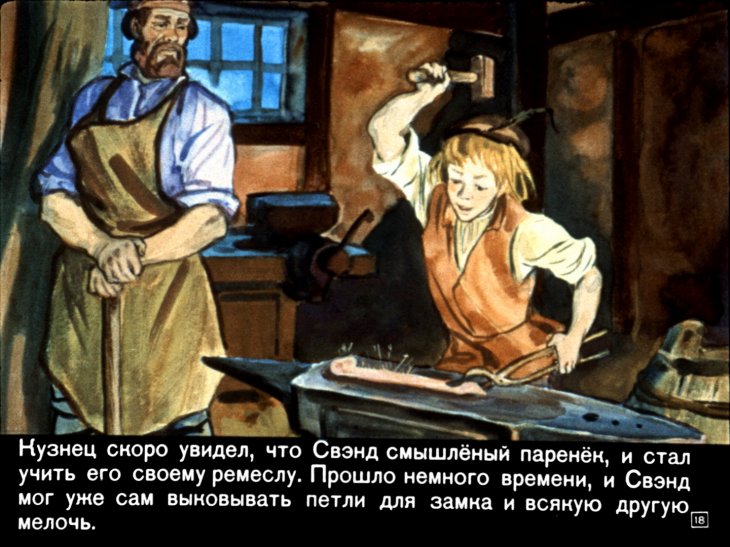 [Speaker Notes: Пытались взаимосвязьвеществ]
РАБОТА ПО СКАЗКЕ.
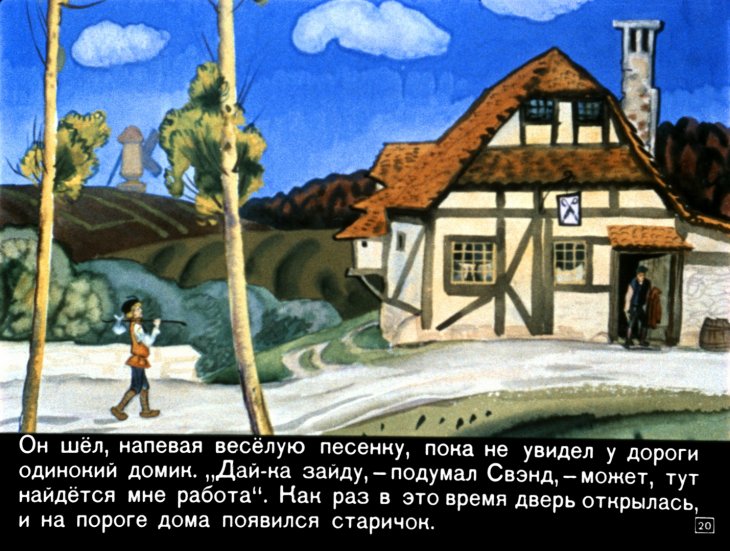 Почему Свэнд решил зайти в одинокий дом?
[Speaker Notes: Пытались взаимосвязьвеществ]
РАБОТА ПО СКАЗКЕ.
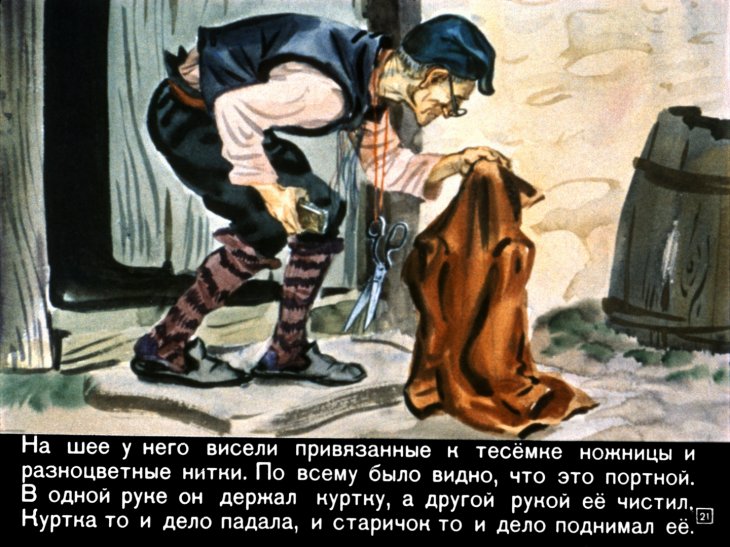 Как догадался мальчик, что хозяин дома  портной? 
Почему куртка у него все время падала?
[Speaker Notes: Пытались взаимосвязьвеществ]
РАБОТА ПО СКАЗКЕ.
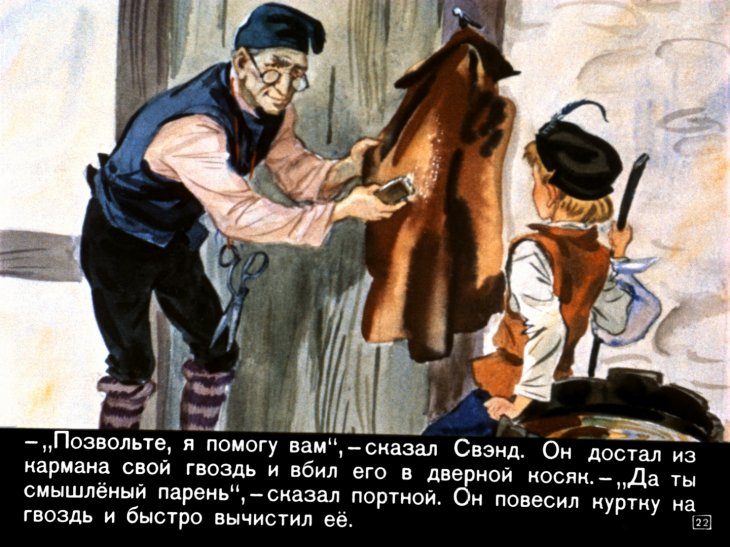 Как помог Свэнд портному?
[Speaker Notes: Пытались взаимосвязьвеществ]
РАБОТА ПО СКАЗКЕ.
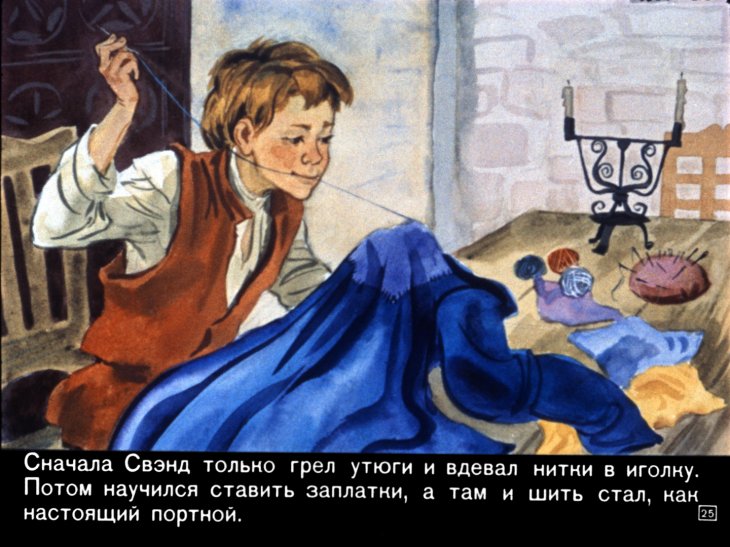 Какую работу научился выполнять Свэнд у портного?
[Speaker Notes: Пытались взаимосвязьвеществ]
РАБОТА ПО СКАЗКЕ.
Как вы думаете, почему старшие братья не смогли найти себе работы и ничего не заработали, а Свэнд не только заработал деньги, но и обучился трем ремеслам? (им всем воздалось по заслугам: братьям – за злость и нежелание работать, а Свэнду – за доброту, отзывчивость, смекалку и желание помочь близким.)
[Speaker Notes: Пытались взаимосвязьвеществ]
РАБОТА ПО СКАЗКЕ.
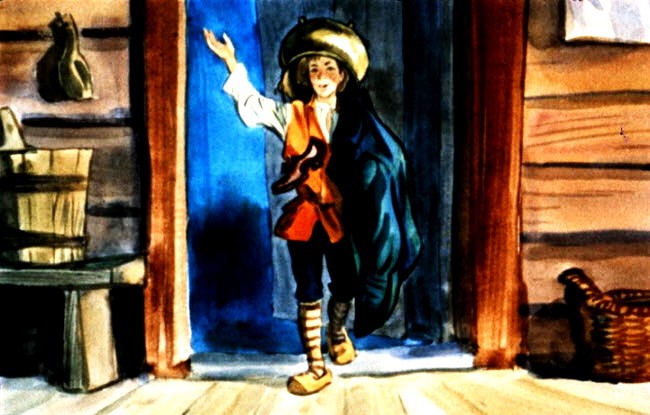 Как Свэнд вернулся домой? Что он принес с собой? 
(Куртку, кастрюлю, которые продали его братья, а он снова выкупил, башмаки для матушки, которые сшил сам и деньги, которые заработал.)
[Speaker Notes: Пытались взаимосвязьвеществ]
РАБОТА ПО СКАЗКЕ.
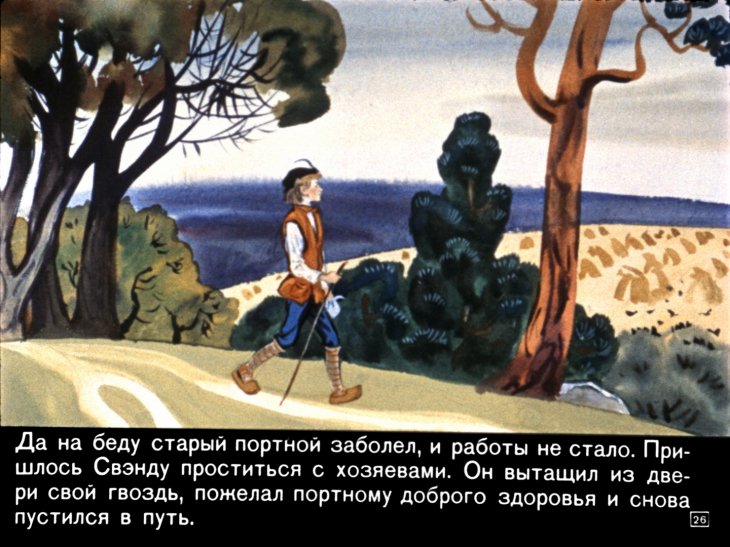 Почему Свэнд ушел от портного? 
Что несет он с собой?
[Speaker Notes: Пытались взаимосвязьвеществ]
РАБОТА ПО СКАЗКЕ.
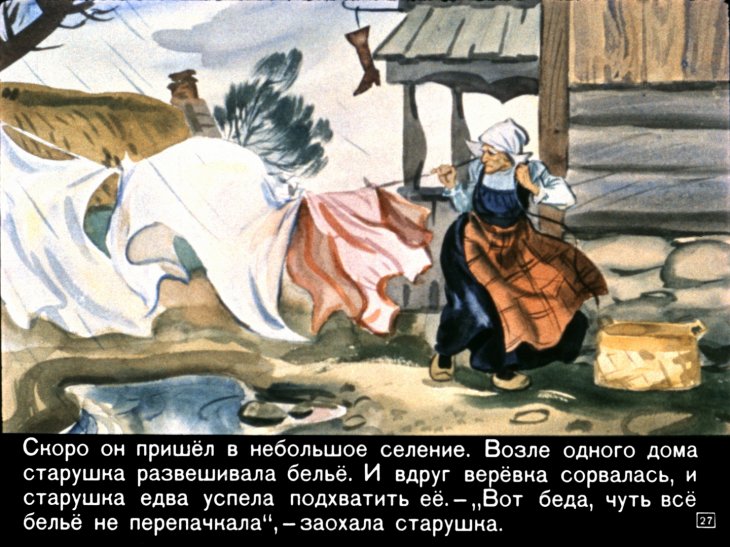 Какая беда случилась со старушкой из небольшого селения?
[Speaker Notes: Пытались взаимосвязьвеществ]
РАБОТА ПО СКАЗКЕ.
Как помог Свэнд старушке? Пригодился ли ему гвоздь?
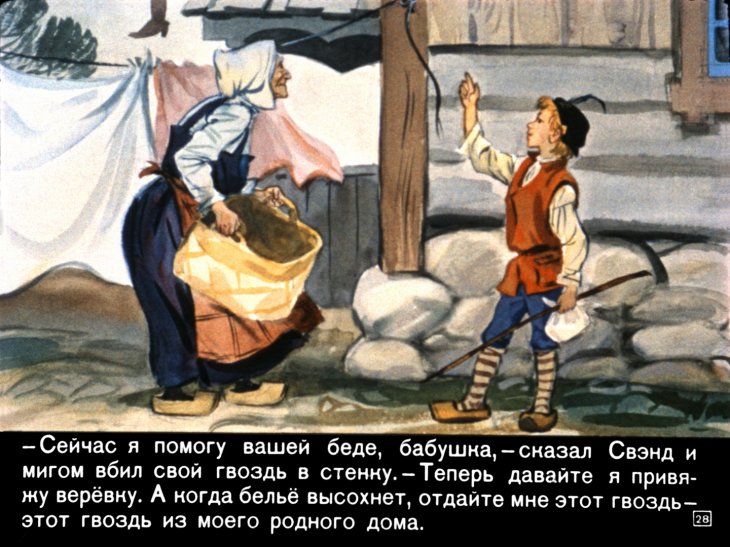 [Speaker Notes: Пытались взаимосвязьвеществ]
РАБОТА ПО СКАЗКЕ.
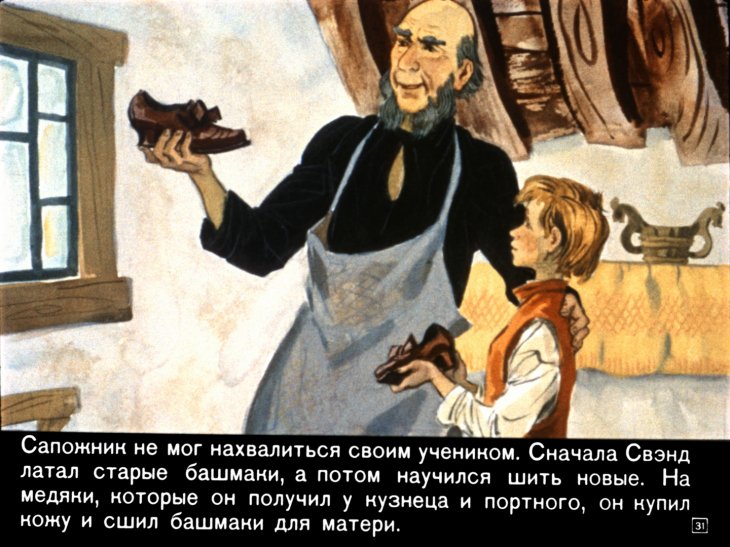 Хозяин дома был сапожником. Он научил Свэнда шить обувь.
[Speaker Notes: Пытались взаимосвязьвеществ]
РАБОТА ПО СКАЗКЕ.
В каких ситуациях Свэнду пригодился гвоздь? 

(Помог телеге со сломанным колесом доехать до кузнецы, помог портному вычистить куртку и старушке собрать белье.)
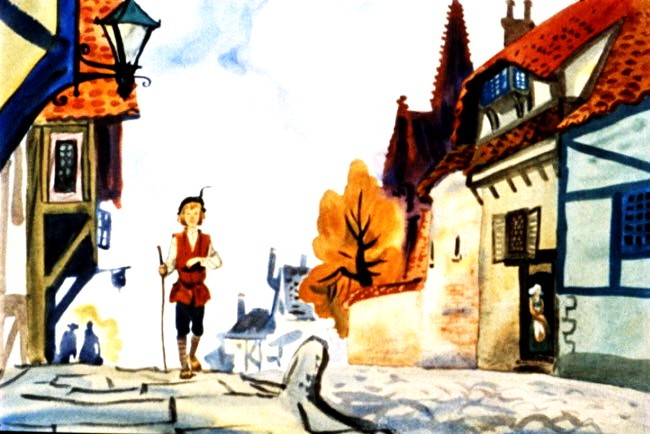 [Speaker Notes: Пытались взаимосвязьвеществ]
гвоздь
кузнец
портной
сапожник
СОСТАВЛЕНИЕ КЛАСТЕРА.
[Speaker Notes: Пытались взаимосвязьвеществ]
РАБОТА ПО СКАЗКЕ.
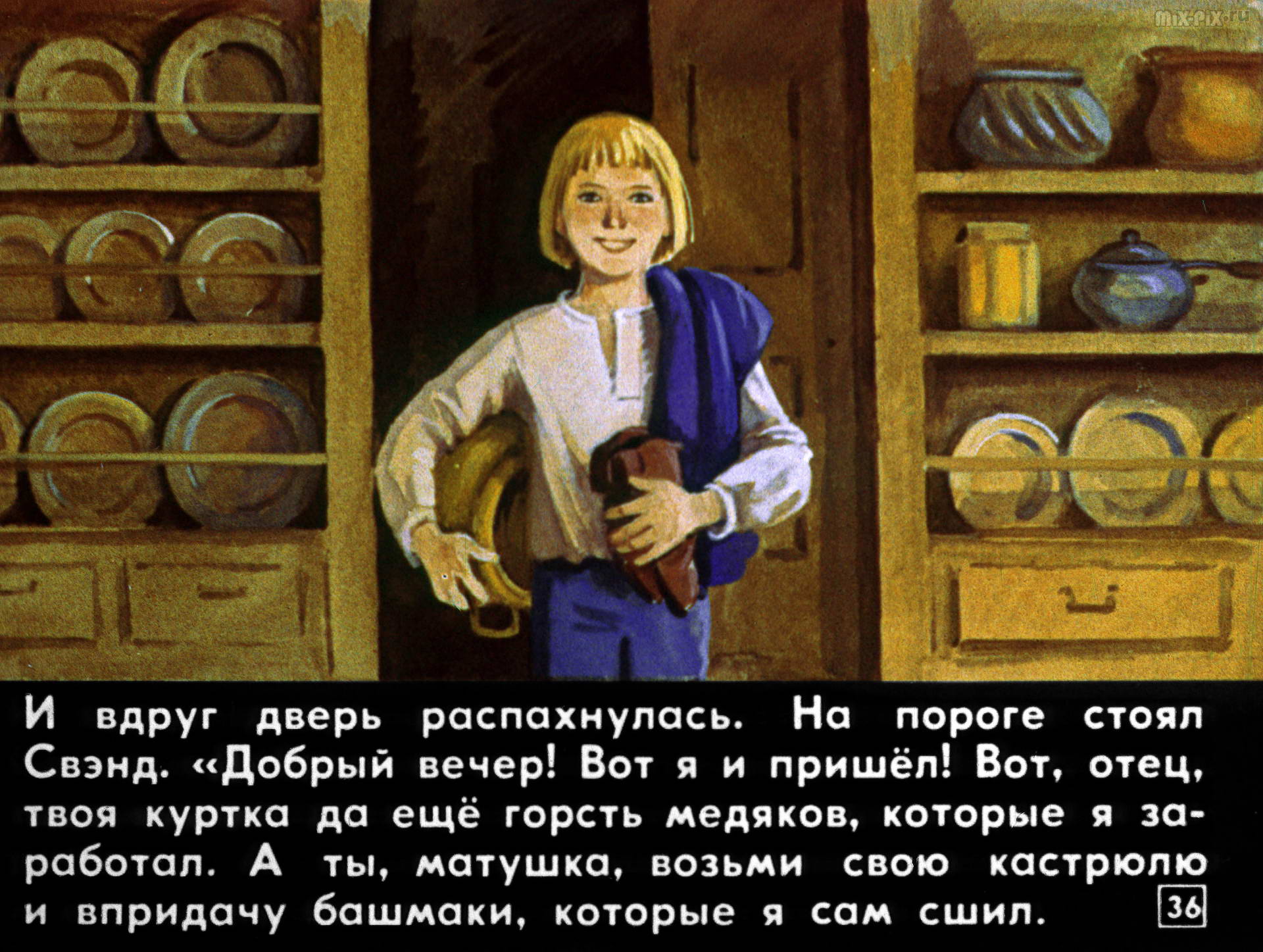 Что вы можете сказать о Свэнде?
[Speaker Notes: Пытались взаимосвязьвеществ]
добрый
любит близких
отзывчивый
Свэнд
трудолюбивый
умный
СОСТАВЛЕНИЕ КЛАСТЕРА.
[Speaker Notes: Пытались взаимосвязьвеществ]
РАБОТА ПО СКАЗКЕ.
Какие ремёсла знает Свэнд?
Что помогло ему в трудных ситуациях?
(его смекалка и желание найти себе работу.)
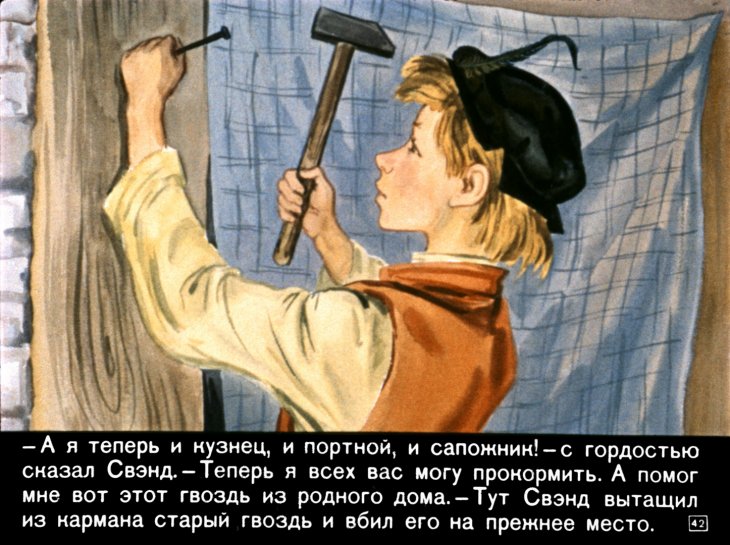 [Speaker Notes: Пытались взаимосвязьвеществ]
ЧЕМУ УЧИТ ЭТА СКАЗКА?
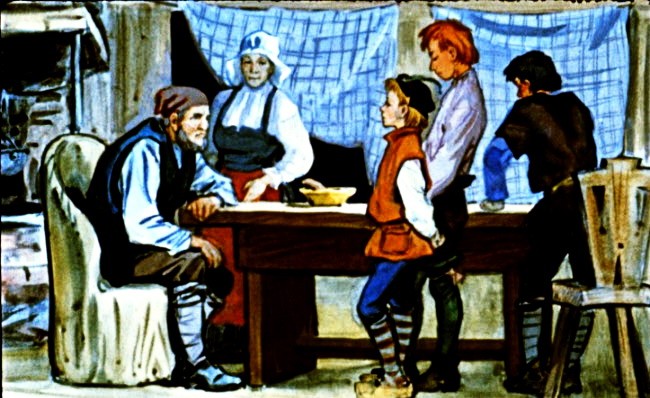 Доброте, отзывчивости, трудолюбию, любви к родным и близким людям.
[Speaker Notes: Пытались взаимосвязьвеществ]
ВИД СКАЗКИ.
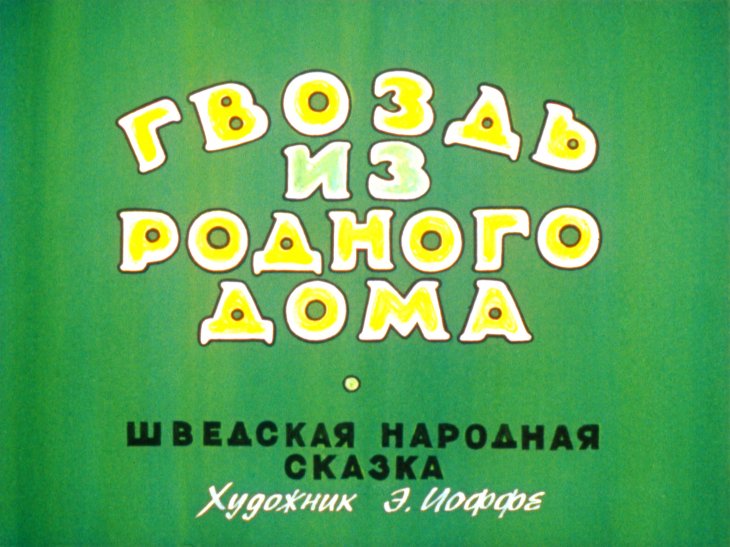 социально-бытовая: в ней нет волшебства, герой добивается цели благодаря своим личным качествам.
[Speaker Notes: Пытались взаимосвязьвеществ]
ЗАДАНИЕ.
Нарисовать иллюстрацию к сказке.
Ответить на вопросы на стр. 39.
[Speaker Notes: Пытались взаимосвязьвеществ]